Mixed Numbers and Improper Fractions
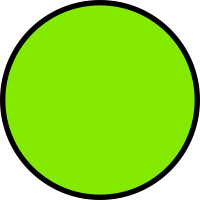 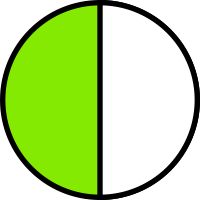 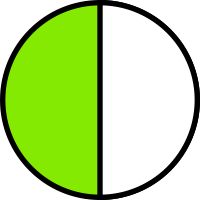 Jenny and Jessica have 1 whole Candy bar in total.
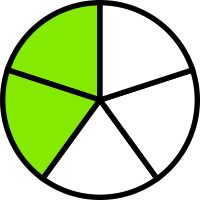 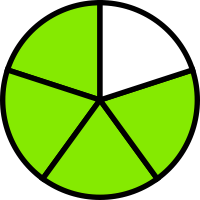 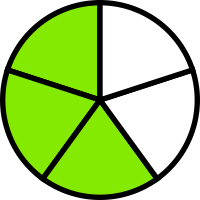 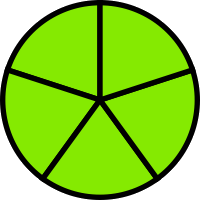 =
+
Improper Fractions and Mixed numbers
Improper fractions and Mixed numbers: With models.
In your notebooks draw the models below: 

			+			    =
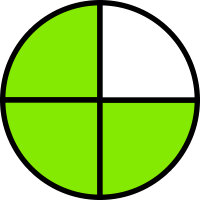 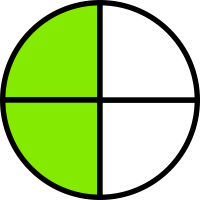 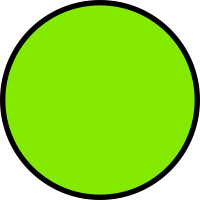 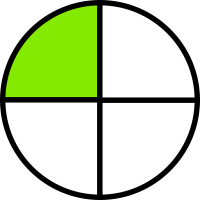 Label the models with the fractions…
Practice…
1. 
			+			= 


2. 

				+			=

3. 
			+		=
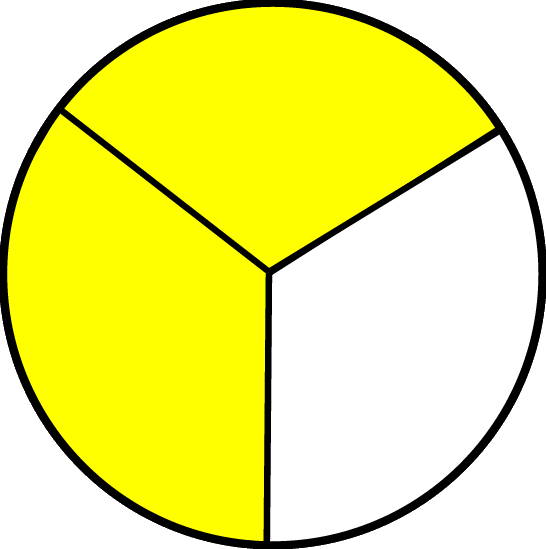 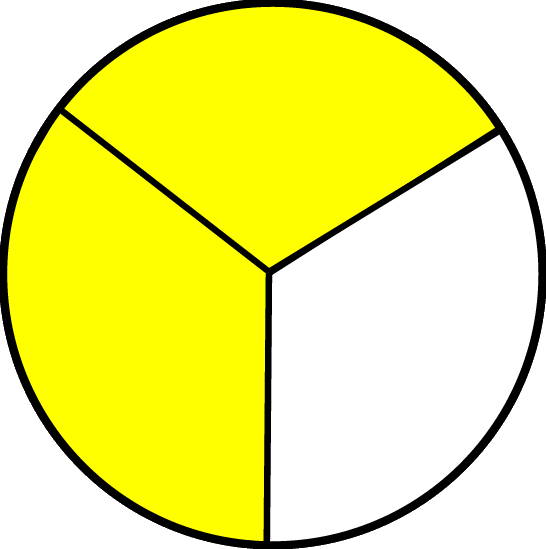 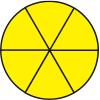 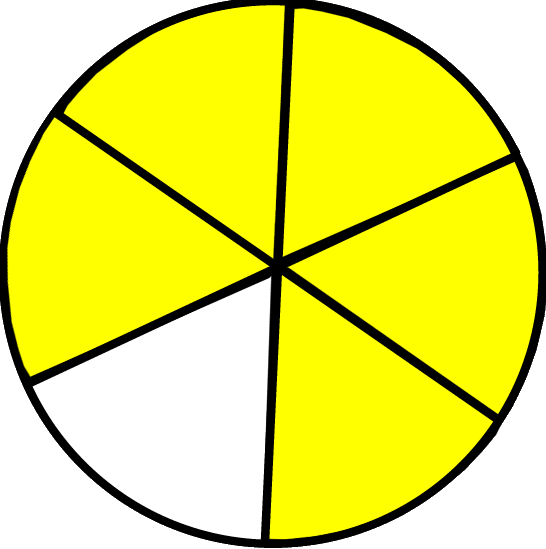 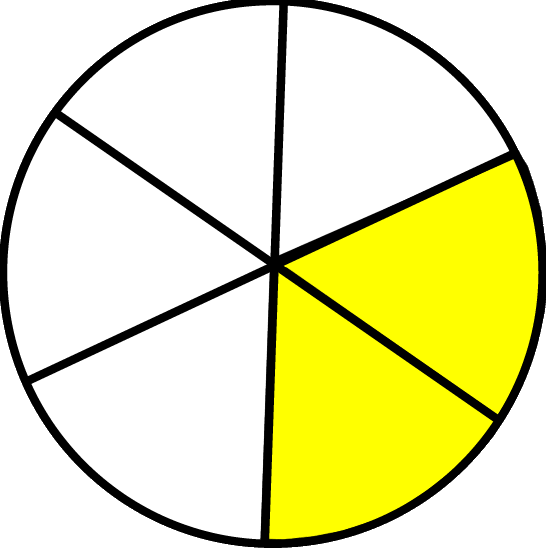 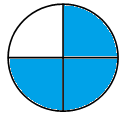 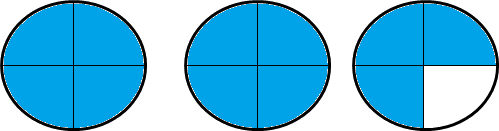 Check your answers!
1. 
			+			= 


2. 

				+			=

3. 
			+		=
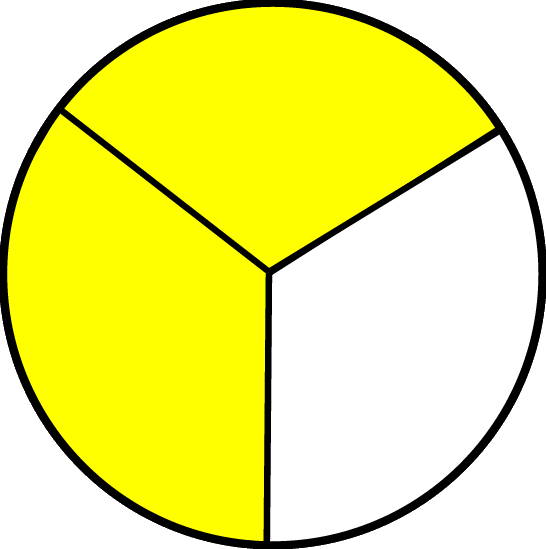 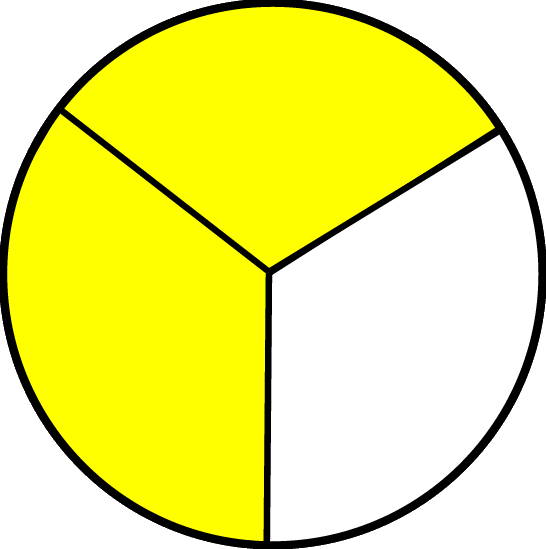 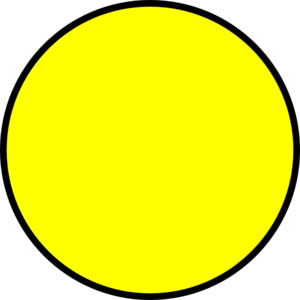 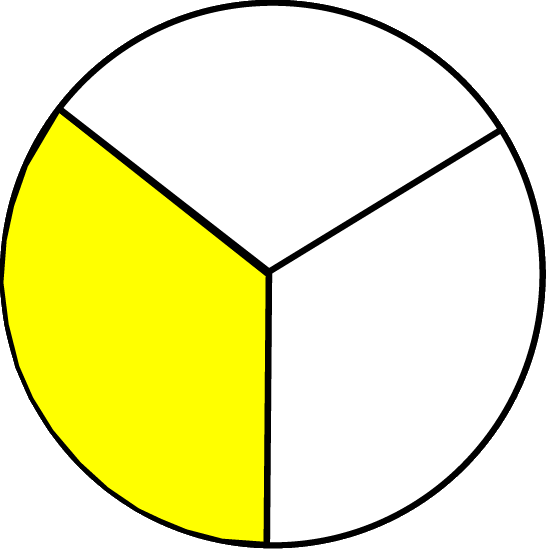 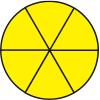 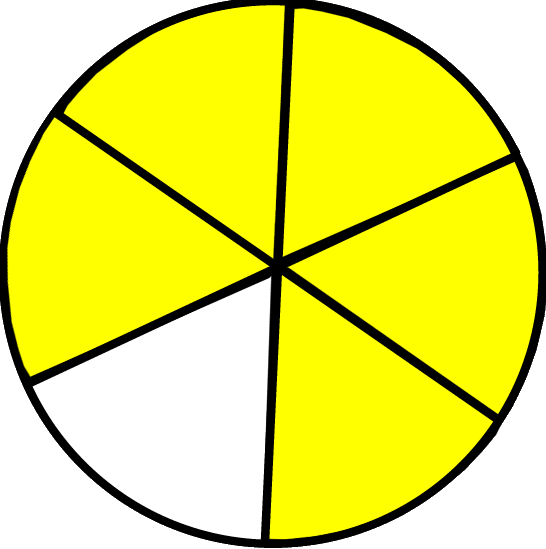 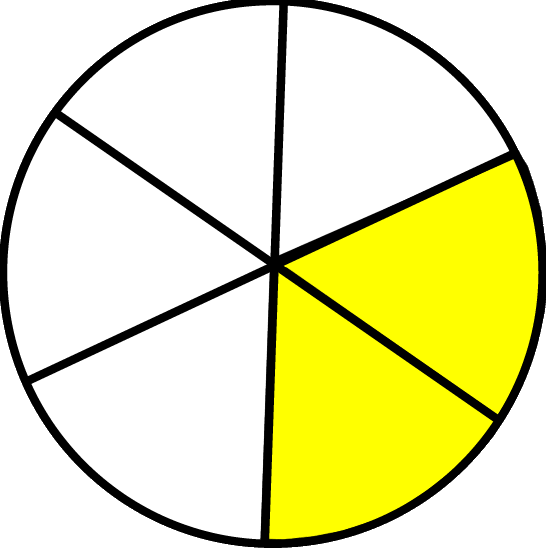 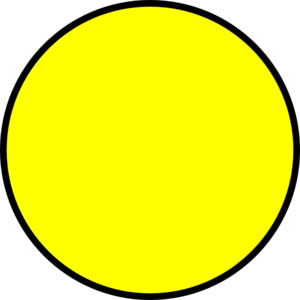 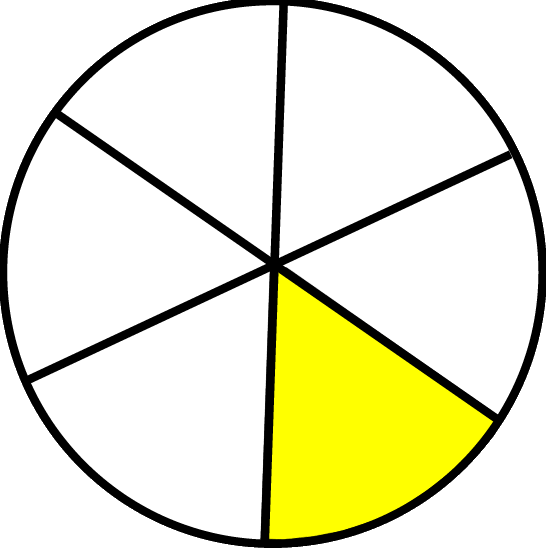 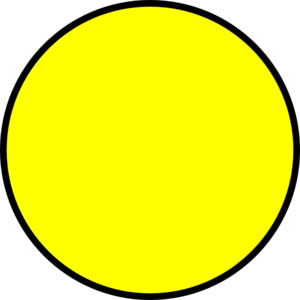 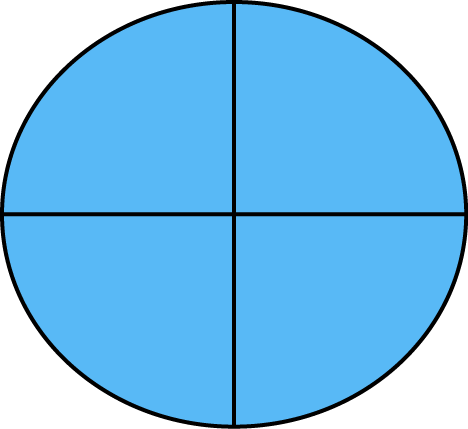 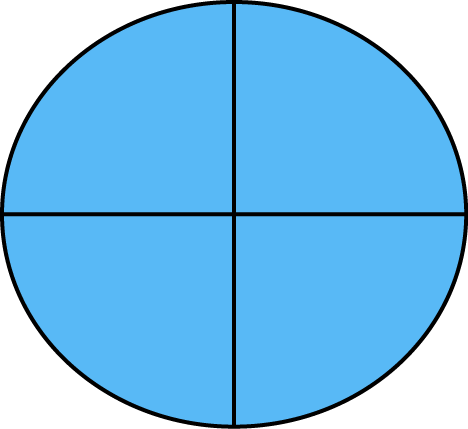 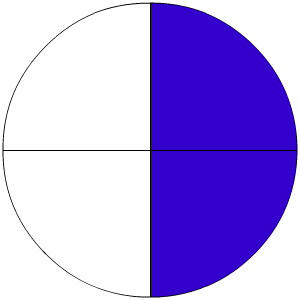 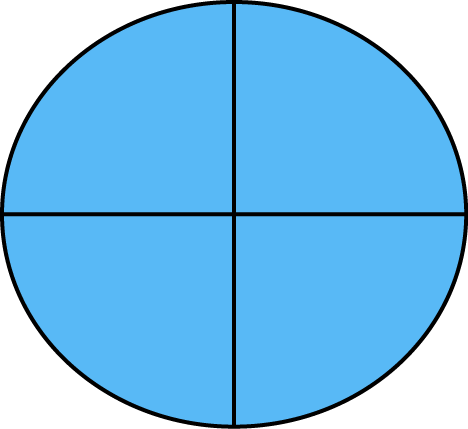 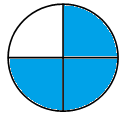 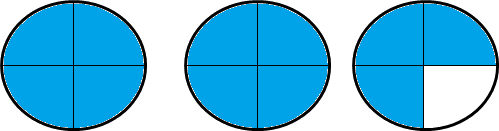 Wrap up:
Warming up…
Create a word problem to match the models below:
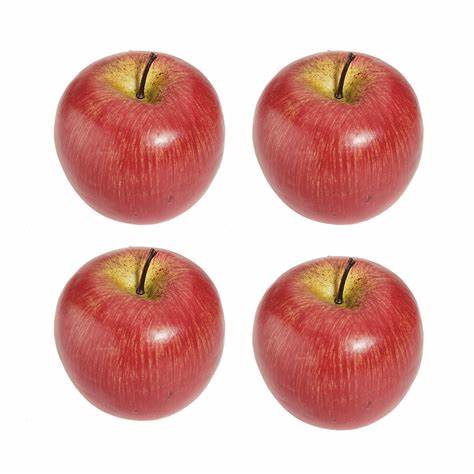 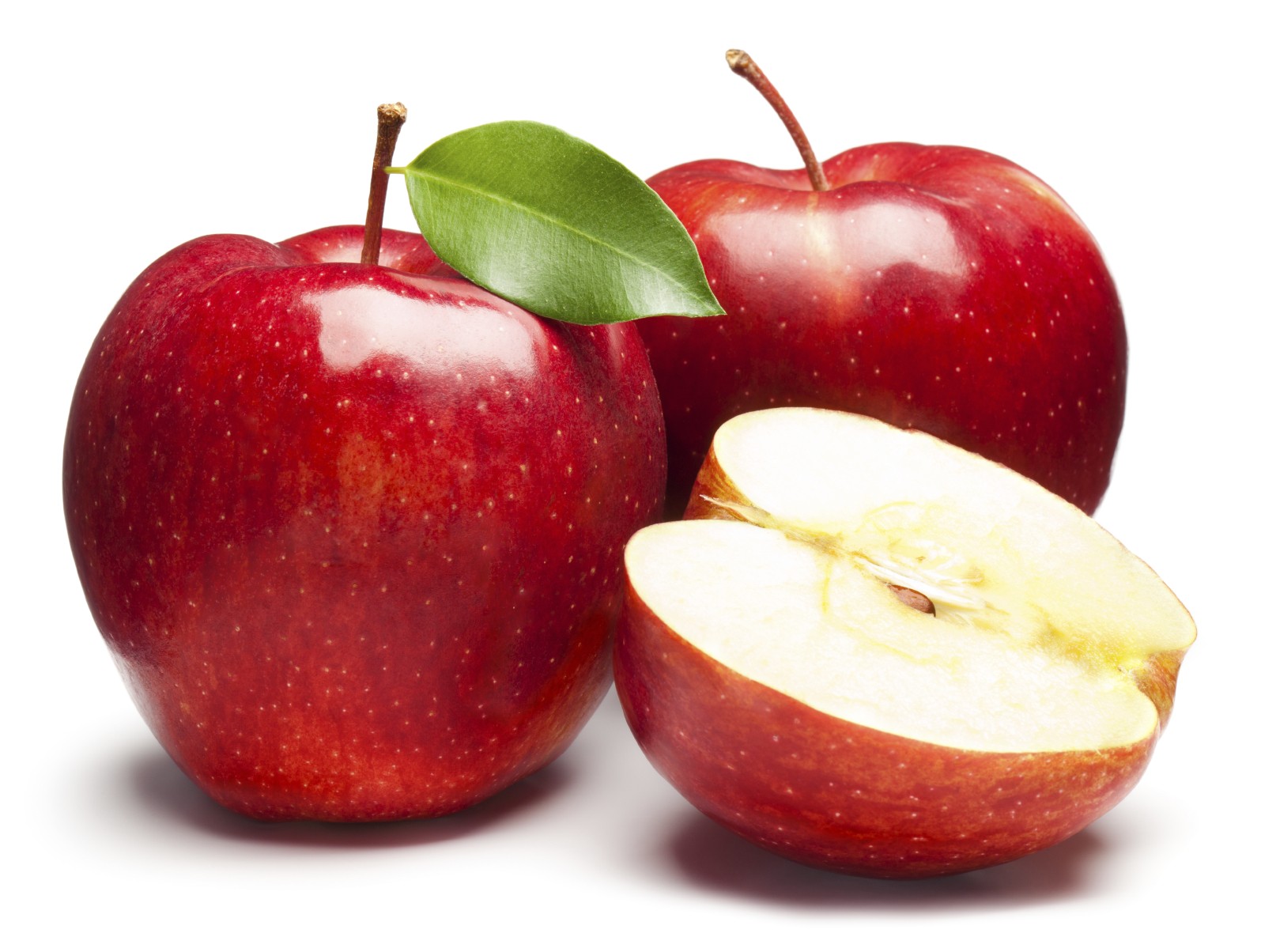 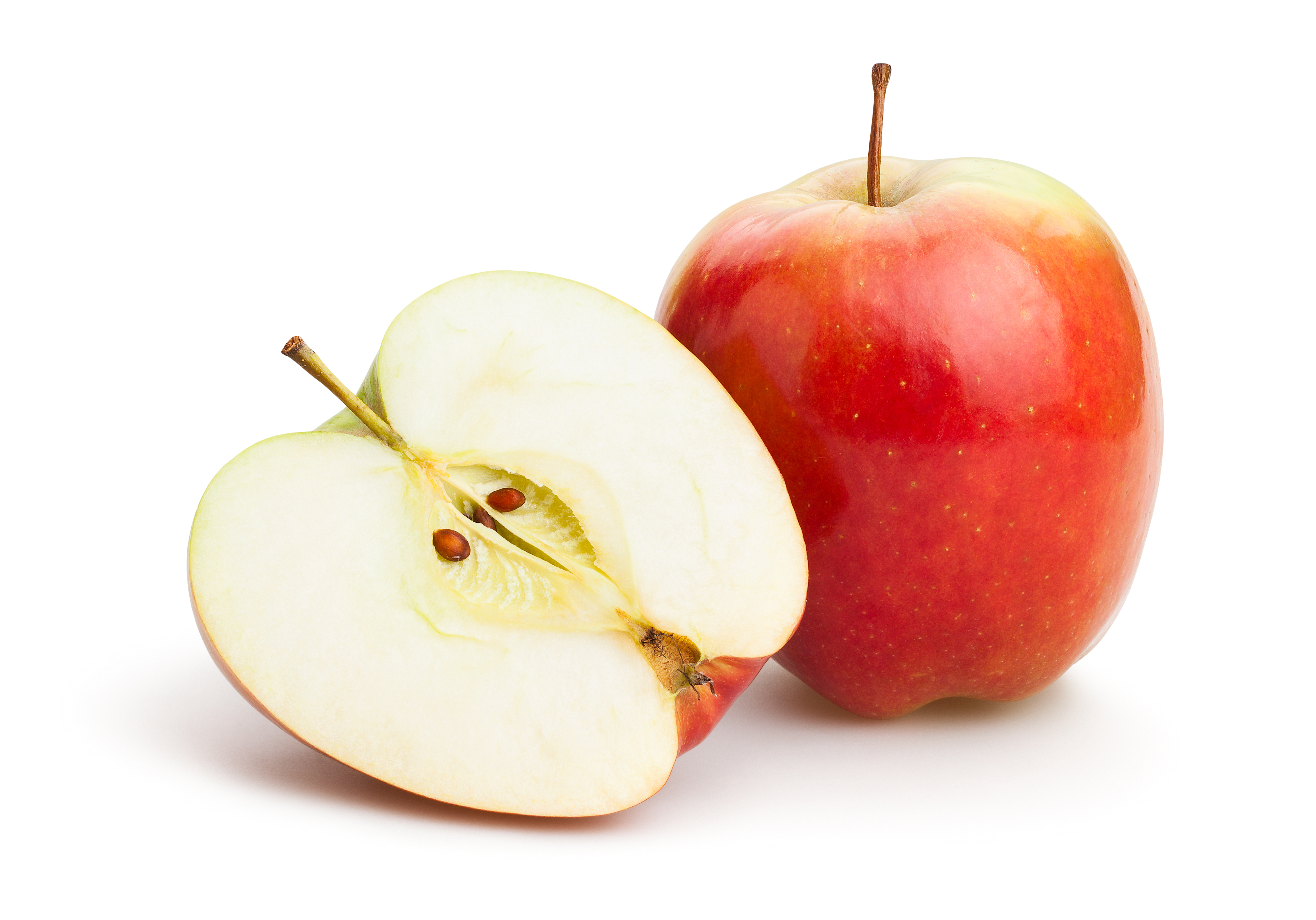 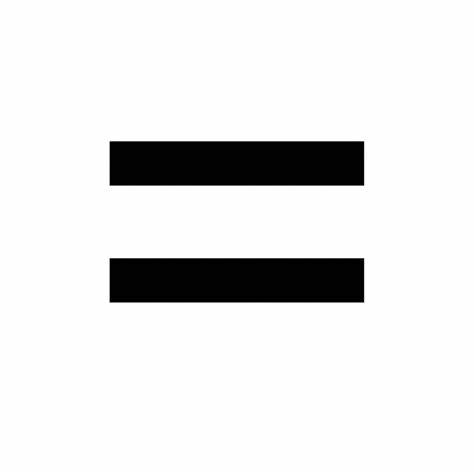 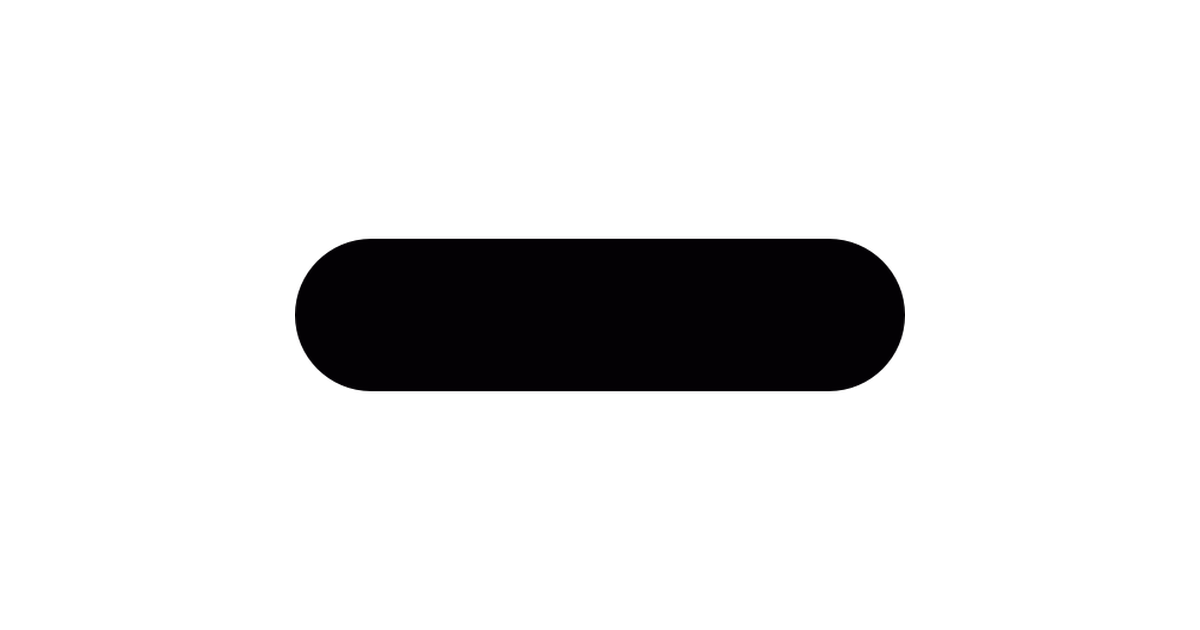 Changing Improper Fractions into Mixed Number Fractions
Practice!
Changing Mixed Numbers into Improper Fractions
Practice!
Wrap Up…